Government Ethics
Carla Miller, Ethics Director
June 5, 2019
Topics	for Today
Ethics—Big Picture
Ethics---the Top Ten Danger List
Sunshine
Public Records

Meets 4 hour ethics requirement (state law)
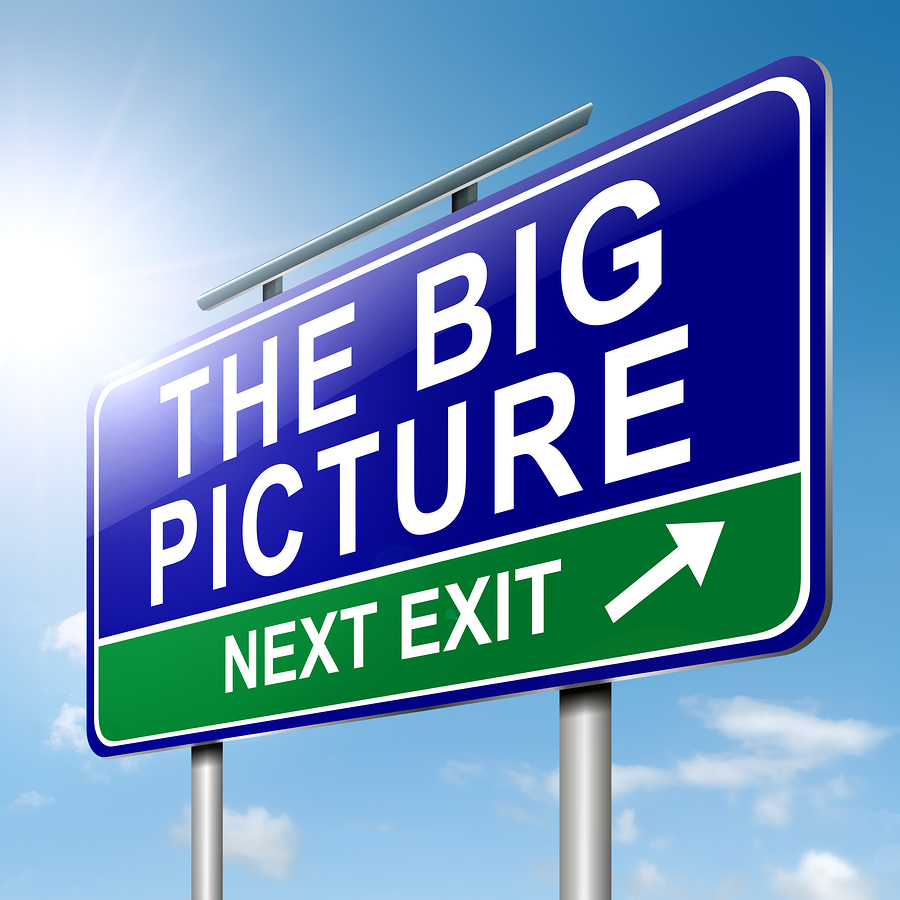 [Speaker Notes: Graphic, road sign reads, “The Big Picture, next exit”]
Why?
What is the purpose of this activity?

What is the purpose of the Ethics Office?

Why are we here?    
Just to get state law requirement?
“Those who fail to learn from history are condemned to repeat it.”   Winston Churchill
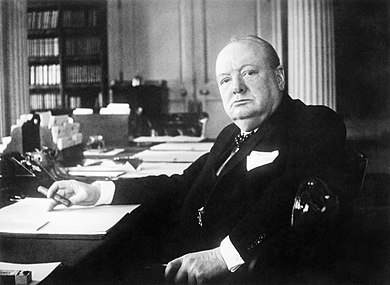 [Speaker Notes: Graphic, Black and White photograph of Winston Churchill sitting at a desk with papers and a cigar.]
JACKSONVILLE HISTORY
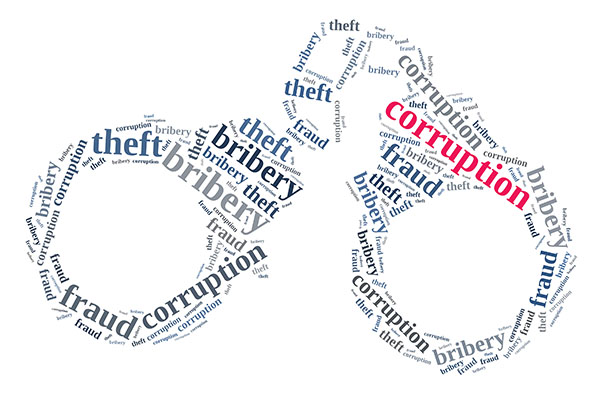 [Speaker Notes: Graphic, handcuffs made of the words, theft, bribery, fraud, corruption]
1965 massive corruption—led to

1968 Consolidation

1980  massive corruption—Federal cases
FBI Sting Operation
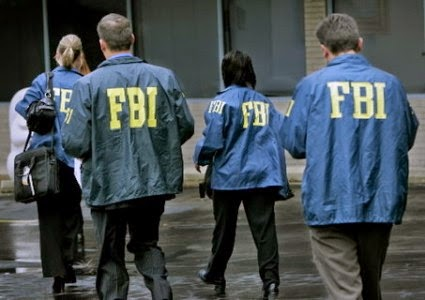 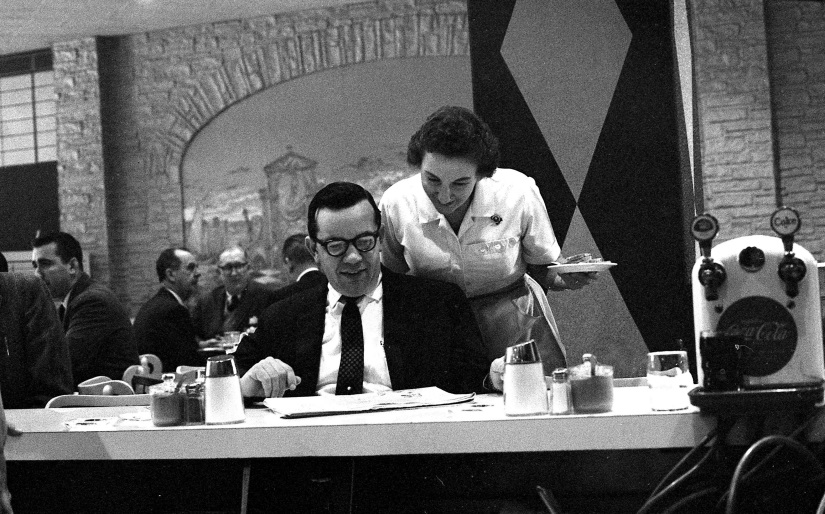 [Speaker Notes: Graphic, dilapidated restaurant building, the former Abbott’s Restaurant

Graphic, four FBI agents wearing blue jackets with yellow FBI letters walk away from the camera.

Graphic, Man in suite wearing glasses sits and diner counter while waitress reads over his shoulder.]
Defendants
President Pro Tem of the Florida Senate
Attorney and Chair of the Democratic Party
Former Mayor of Jacksonville
A Tallahassee lobbyist
Senator Dan Scarborough
Notice of Death: 
	Former state senator was champion for employees
	A fraud and extortion conviction marred his 14 years of service.Former state Sen. Dan Scarborough, once Florida's most powerful senator until his political career ended with his 1982 conviction of mail fraud and extortion, died in a Jacksonville nursing home Wednesday.
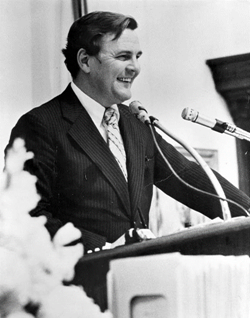 [Speaker Notes: Graphic, Senator Dan Scarborough stands smiling at a podium]
H. Haimowitz, AttorneyChairman of the Democratic Party
Notice of Death:
Harold Haimowitz, 73, passed away November 28, 2003 in Boca Raton. He was a longtime resident of Jacksonville. Mr. Haimowitz was a graduate of the University of Florida School of Law, president of Phi Lamda Phi, member of the Blue Key Society, past Chairman of the Duval County Democratic Committee, and held executive positions in the Masonic Lodge and the Elks. Mr. Haimowitz practiced law in Jacksonville for many years and was practicing in Boca Raton until the time of his death.
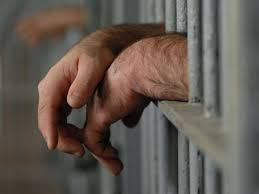 [Speaker Notes: Graphic, a man’s hands resting on jail cell bars.]
1985  General Counsel indicted
1989  Grand Jury on local corruption (John Delaney)
1992  Ethics Commission (Matt Carlucci)
1995  Mayor Delaney  (1999 Ethics Code)
1999  First Ethics Training for Officials
2000  First Ethics Officer for the City

2011  Ethics Office made independent

2014  Inspector General Office started
So now, 40 years later…..

I have some ideas to share with you
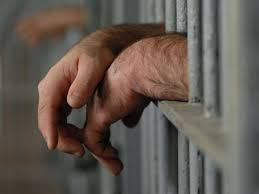 [Speaker Notes: Graphic, a man’s hands resting on jail cell bars.]
My theory on what makes a good Ethics Program
THE “THREE DOG THEORY OF ETHICS”
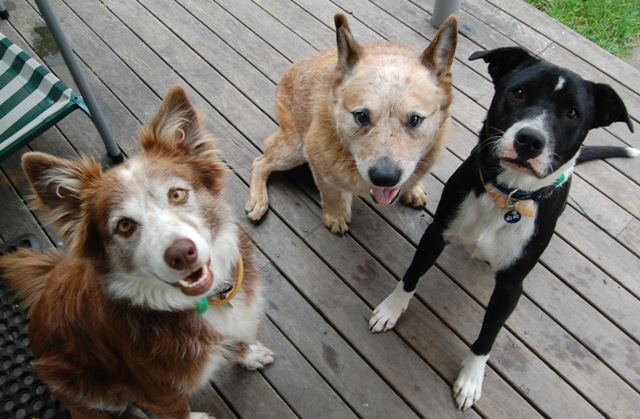 [Speaker Notes: Graphic, three dogs sit on a wood deck looking up]
1. The LAPDOG
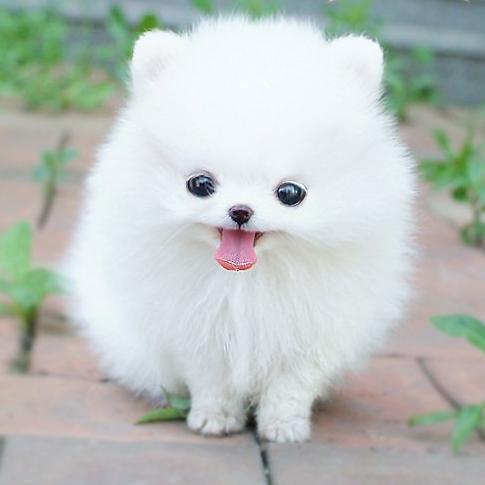 [Speaker Notes: Graphic, tiny white fluffy dog with his tongue sticking out to illustrate the idea of the lap dog.]
2.  The ATTACK DOG
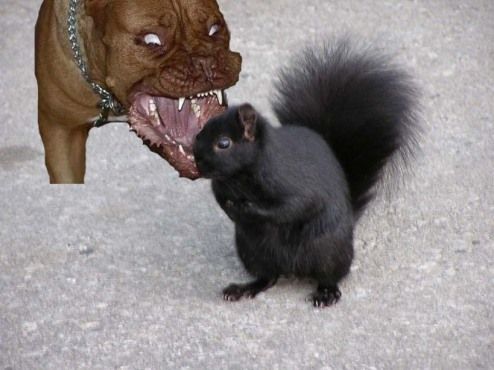 20
[Speaker Notes: Graphic, aggressive dog with mouth open and teeth bared, symbolically attacking a black squirrel.]
The “Gotcha” System
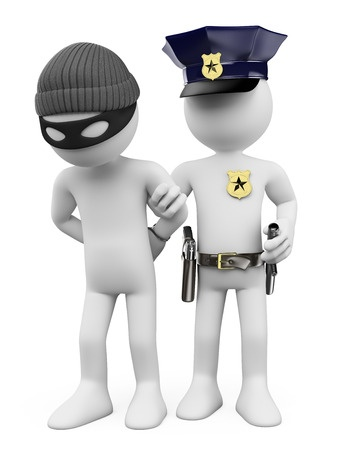 [Speaker Notes: Graphic, two figures, one wearing a face mask and ski cap with his hands behind his back, the other with a police hat and badge illustrating the idea of a “gotcha” system.]
3.  The WATCHDOG
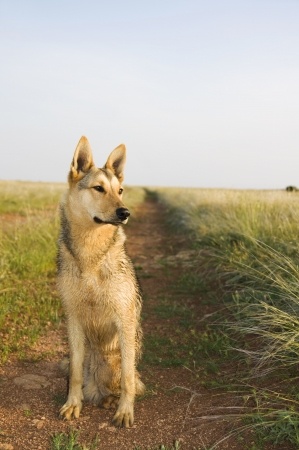 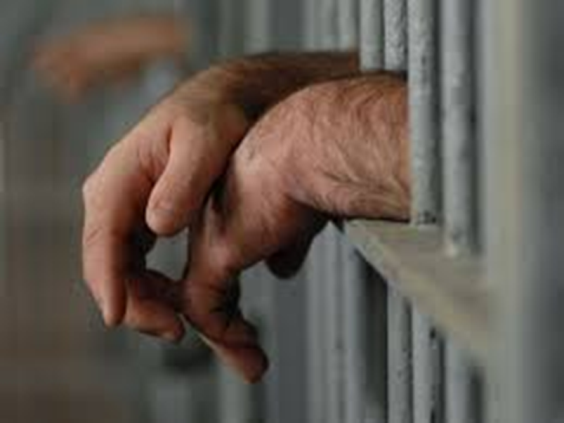 22
[Speaker Notes: Graphic, dog stands watch in a field.

Graphic, a man’s hands resting on jail cell bars.]
Why good people become corrupt
[Speaker Notes: THERE ARE A FEW CHALLENGES THOUGH IN LEARNING ABOUT GOVERNMENT ETHICS  THAT  WE SHOULD TAKE A LOOK AT.]
Why good people become corrupt  #1
THINKING THAT THERE ARE “GOOD” PEOPLE AND “BAD” PEOPLE
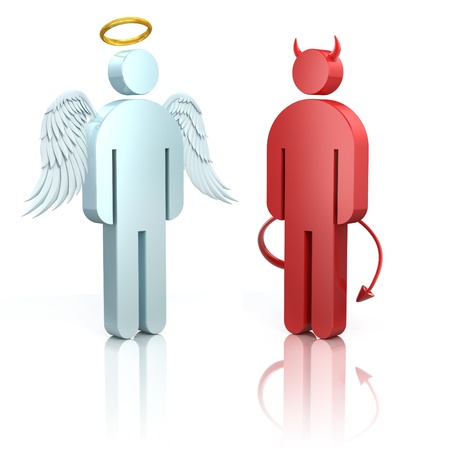 [Speaker Notes: Graphic, two figures, one an angel, the other a devil illustrating the belief in go]
ORI already am ethical…
[Speaker Notes: HERE IS THE NEXT CHALLENGE. STUDIES SHOW THAT PEOPLE ALREADY THINK THEY ARE ETHICAL AND THAT WHEN A SITUATION COMES UP, THEY WILL NATURALLY DO THE “RIGHT THING”]
In fact, I have a better chance of getting into heaven than Mother Theresa
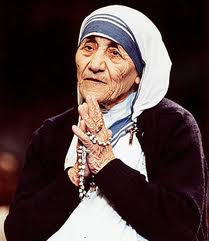 [Speaker Notes: Graphic, Mother Teresa holds her hands in front of her chest, seemingly in Prayer

A STUDY SHOWED THAT WHEN SURVEYED, MOST PEOPLE THOUGHT THEY STOOD A BETTER CHANCE OF GETTING INTO HEAVEN THAN MOTHER THERESA!
WHY IS THAT?
WE HAVE A  VERY HIGH OPINION OF OUR ETHICS WHEN WE THINK ABOUT HOW WE ARE GOING TO ACT IN THE FUTURE.
BUT  AT THE TIME OF THE ACTUAL DECISION, THERE ARE OTHER FORCES THAT ARE IN PLAY.]
Mistake:

Relying on your “instincts”, assuming you are a good person all of the time
Why good people become corrupt  #2
All I need to know about ethics I learned in Kindergarten
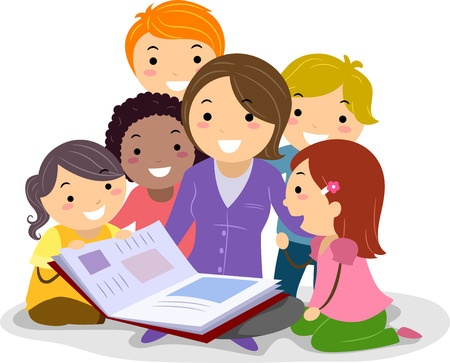 [Speaker Notes: Graphic, group of small children gather around a teacher with an open book in her lap symbolizing a kindergarten class.

I HEAR THIS A LOT.  AND IT STEMS FROM A MISUNDERSTANDING THAT MOST PEOPLE HAVE.]
2 CONCEPTS OF ETHICS
Personal                     Organization
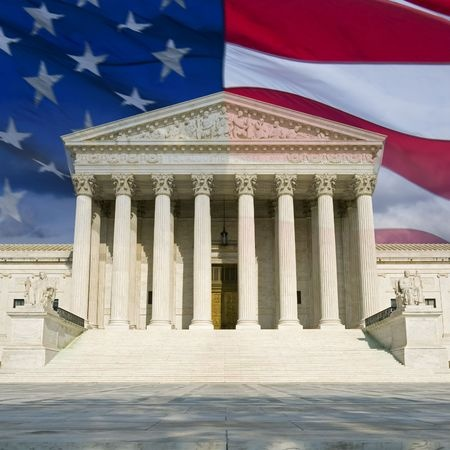 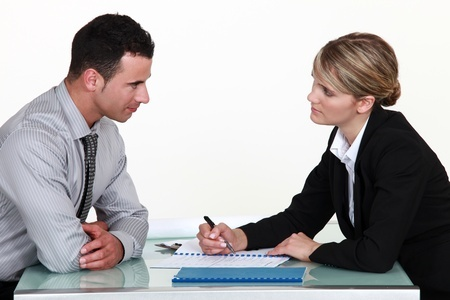 [Speaker Notes: Graphic, two business people have a conversation, representing personal ethics
Graphic, Government building with the American Flag, representing government ethics

THERE ARE 2 KINDS OF ETHICS WE ARE DISCUSSING; ONE IS PERSONAL ETHICS AND THE OTHER IS THE ETHICS OF THE ORGANIZATION ITSELF.]
Organization  Ethics/Values
No conflicts—independent judgment
Transparency
Fairness
Voting Conflicts
No  Personal Gain
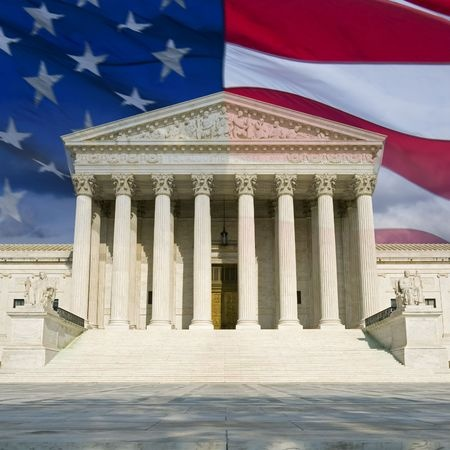 [Speaker Notes: Graphic, Government building with the American Flag, representing government ethics

WHAT WE ARE LEARNING TODAY IS “GOVERNMENT ETHICS” OR THE ETHICS OF THE INSTITUTION.  ALTHOUGH RELATED TO PERSONAL ETHICS, THE VALUES ARE DIFFERENT AND RELATE TO HOW PEOPLE VIEW THEIR GOVERNMENT.]
Problem: 

Taking a casual attitude about ethics; you can figure it out when things come up
Why good people become corrupt  #3
NOT KNOWING ABOUT SUBCONSCIOUS TRICKS YOUR MIND PLAYS ON YOU
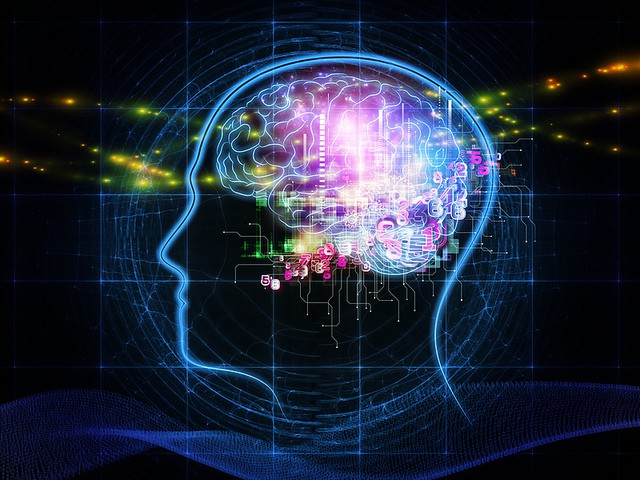 [Speaker Notes: Graphic, the outline of a head with a drawing of the brain visible and glowing with lights to represent the way the mind works]
Behavioral ethics
I am never tempted and always 100% 	rational….
Mr. Spock vs. Homer Simpson
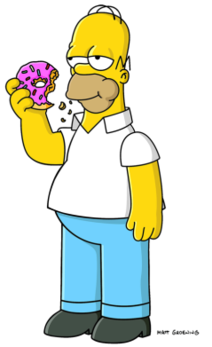 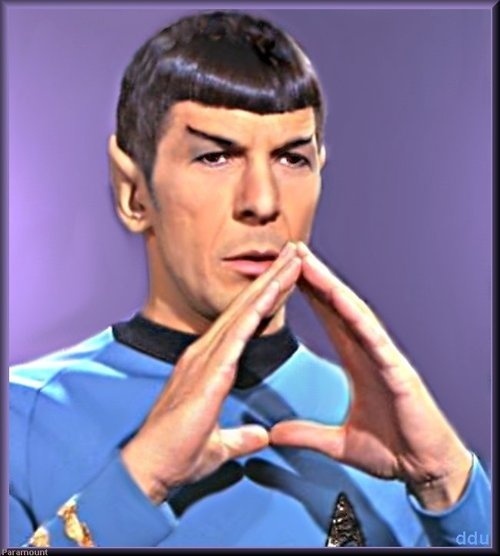 We don’t always act the way we want to!
[Speaker Notes: Graphic, Spock from Star Trek, to represent reason
Graphic, Homer Simpson from the Simpsons, to representing chasing wants]
To make ethical decisions, you need to recognize your vulnerability to your own unconscious biases.
38
[Speaker Notes: SO THE LATEST RESEARCH IS IN THIS AREA—HOW TO RECOGNIZE YOUR  BIASES; HOW NOT TO GET TRICKED WHEN YOU HAVE TO MAKE A DECISION.  THAT COULD BE THE SUBJECT OF A WHOLE SESSION, BUT JUST MENTIONING IT HERE.]
Blind SpotsBazerman, Tennbruzel
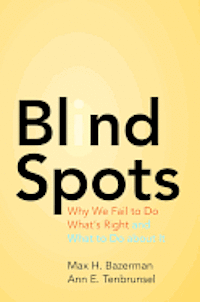 39
[Speaker Notes: Graphic, Book cover, yellow with the words Bind Spots

IF YOU WANT MORE DATA ON THIS, I RECOMMEND “BLIND SPOTS”. IT IS FUN TO READ AND YOU WILL UNDERSTAND THIS TOPIC BETTER AND SEE YOUR BIASES AND THOSE OF YOUR CO-WORKERS.]
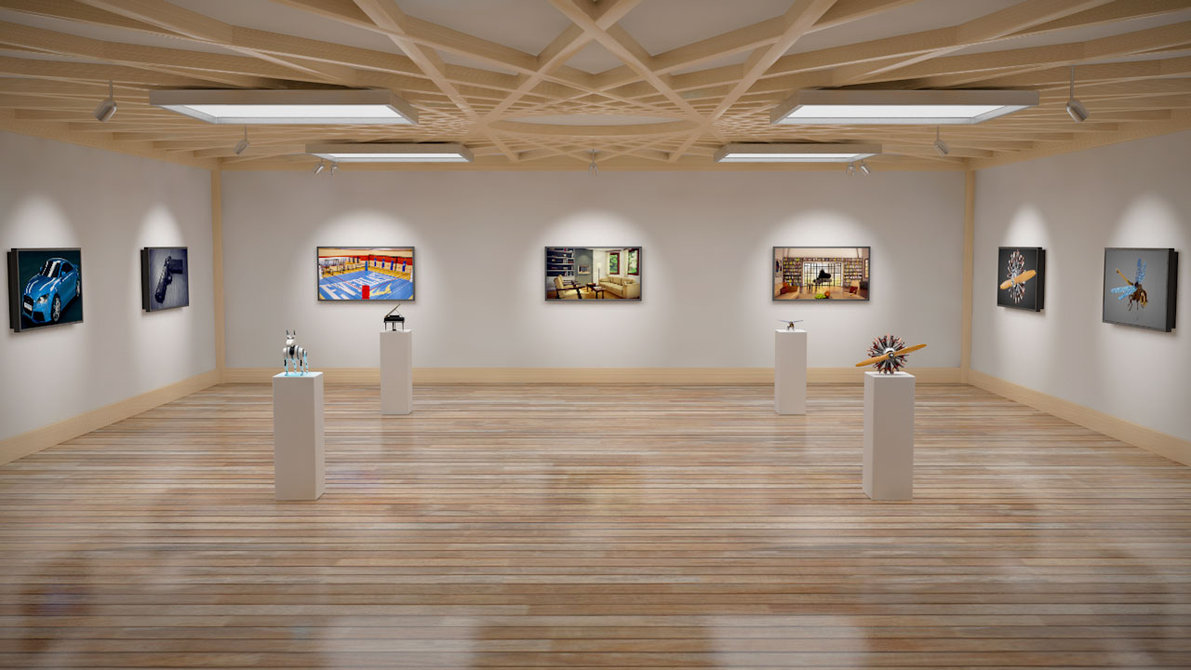 [Speaker Notes: Graphic, a large room with wood floors, several paintings hang on three walls, four pillars hold sculptures. The art gallery represent a study on subconscious bias taking place in an art gallery.]
Why good people become corrupt  #4
BUT IT’S LEGAL…..

I WAS TOLD BY A LAWYER I COULD DO THIS….
Law is about what you can do;

Ethics is about what you should do.
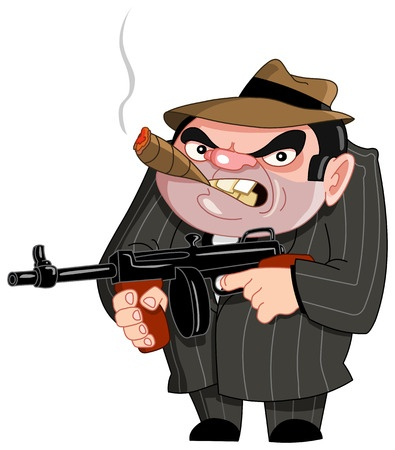 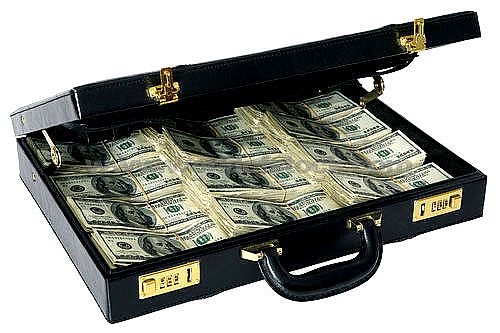 44
[Speaker Notes: Graphic, Cartoon image of a 1950s mobster holding a tommy gun and smoke a cigar
Graphic, Briefcase that is cracked open to show it is full of $100 bills
WHEN WE HEAR THE WORD CORRUPTION, TYPICALLY WE THINK OF GROSSLY ILLEGAL ACTIVITIES.  LIKE THE MOB, OR TAKING BRIBES, CASH IN SUITCASES.]
CORRUPTION
CORRUPTION IS AN ABUSE OF PUBLIC POWER FOR PRIVATE GAIN THAT GOES AGAINST THE PUBLIC INTEREST.  IT IS NOT ALWAYS ILLEGAL.
[Speaker Notes: BUT THE WORD HAS A BROADER MEANING. (READ THE DEFINITION ABOVE)

THE MAIN IDEA IS THAT POWER YOU HAVE AS A PUBLIC OFFICIAL CAN BE MISUSED FOR YOUR OWN BENEFIT; AND THIS CAN BE LEGAL!  ALL CORRUPT ACTIVITIES ARE NOT ILLEGAL.  SOMETIMES PEOPLE FIGURE OUT LOOPHOLES IN THE LAW. IT DOESN’T MAKE THE ACTIVITY OK; YOU JUST DON’T GO TO JAIL FOR IT.  INSTEAD,  IT CAN HIT THE FRONT PAGE OF THE NEWSPAPER.]
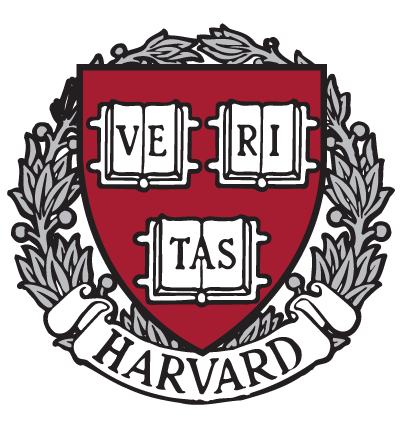 HARVARD ETHICS CENTER
INSTITUTIONAL CORRUPTION

INFLUENCES THAT SHIFT PRIORITIES 
WEAKEN THE ORGANIZATION 
WEAKEN PUBLIC TRUST
That are legal.
[Speaker Notes: Graphic, Official Crest of Harvard University

AN INTERESTING DEFINTION OF CORRUPTION COMES FROM THE HARVARD ETHICS CENTER. (READ)  
LET’S SEE WHAT THAT LOOKS LIKE:]
Why good people become corrupt  #5
The Asch Experiment
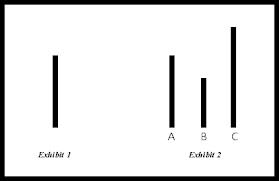 [Speaker Notes: Graphic, a large white box, One line labeled Exhibit 1 appears on the left, Three lines Labeled A, B, and C appear on the right. A is the same length as Exhibit 1, B is slightly shorter, C is slightly longer]
Why good people become corrupt  #6
C. S. Lewis
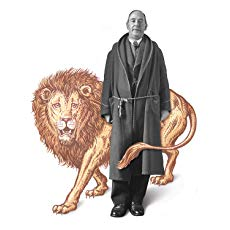 [Speaker Notes: Graphic, A man identified as C.S. Lewis stands with a drawing of a lion surrounding him]
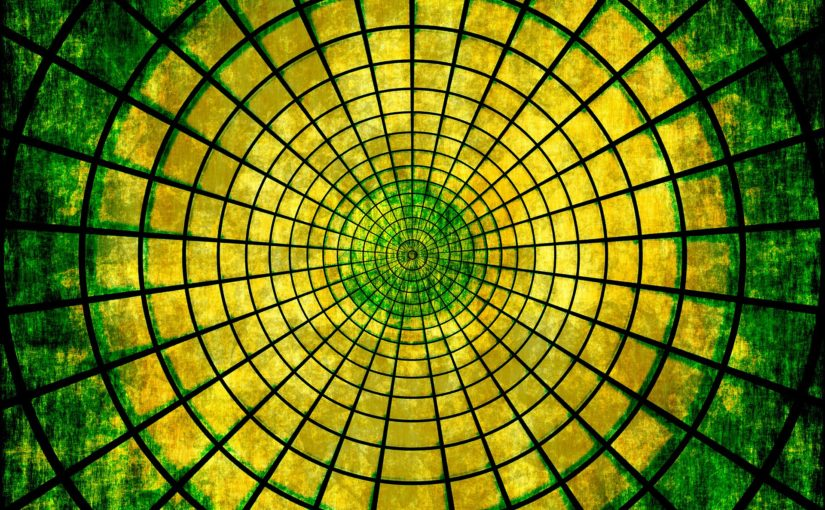 [Speaker Notes: Graphic, a series of circles getting progressively smaller and green on the outside and become more yellow as you approach the smallest circles in the middle.]
[Speaker Notes: The Inner Ring
I believe that in all men’s lives at certain periods, and in many men’s lives at all periods between infancy and extreme old age, one of the most dominant elements is the desire to be inside the local Ring. Of all the passions, the passion for the Inner ing is most skillful in making a man who is not yet a very bad man do very bad things. C.S. Lewis, The Inner Ring]
Forget purpose
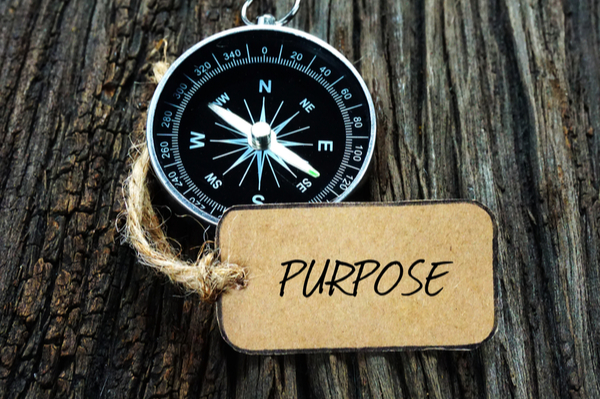 [Speaker Notes: Graphic, a compass pointing toward Southeast with a paper tag attached reading Purpose.]
WHY SHOULD WE CARE?
Trust in Government
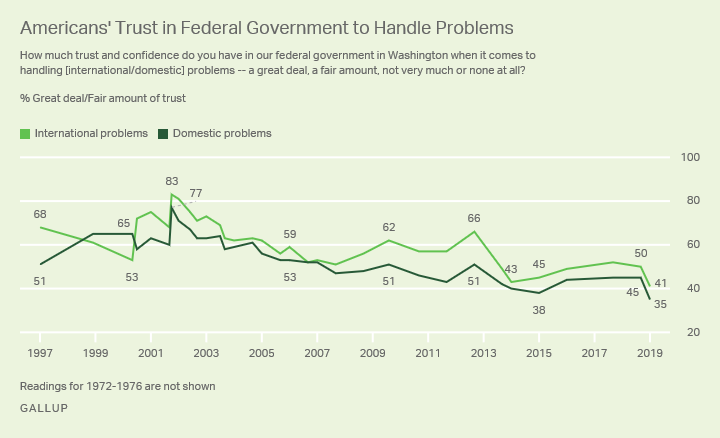 [Speaker Notes: Graphic, line graph that shows a downward trend in “Americans’ Trust in Federal Government to Handle Problems” both international and domestic. From a gallup poll taken 199 to 2019. Trust in government is down to 35% for domestic problems and 41% for international problems in 2019.]
Trust
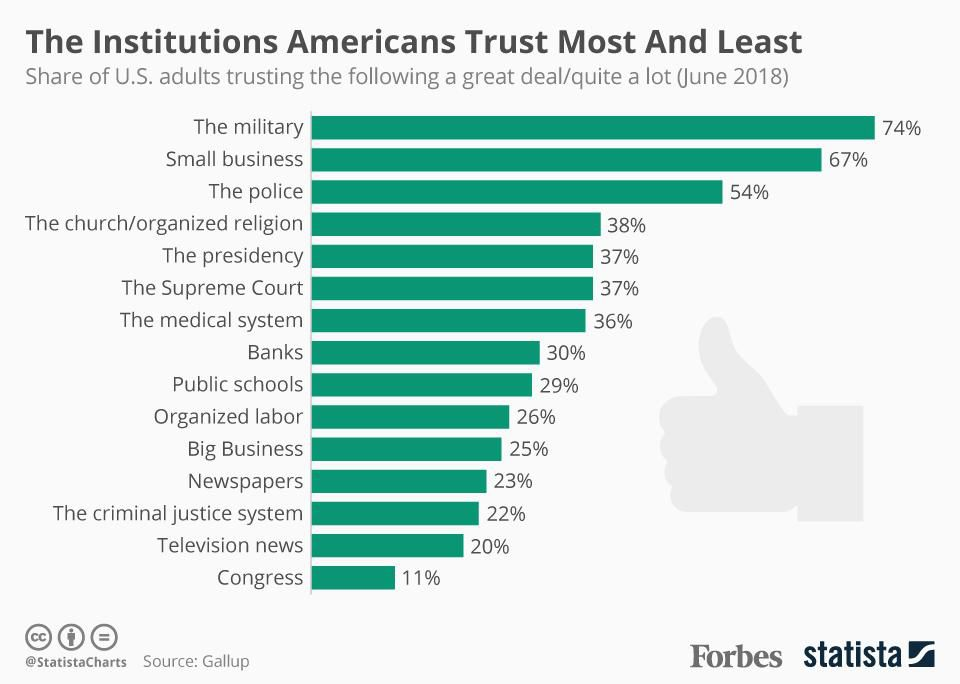 [Speaker Notes: Graphic, bar graph showing the Institutions Americans Trust Most and Least 
Share of U.S. Adults trusting the following a great deal/quite a lot (June 2018)
The military 74%
Small business 67%
The police 54%
The church/organized religion 38%
The presidency 37%
The Supreme Court 37%
The medical system 36%
Banks 30%
Public schools 29%
Organized labor 26%
Big Business 25%
Newspapers 23%
The criminal justice system 22%
Television news 20%
Congress 11%]
Our History, Our Heritage
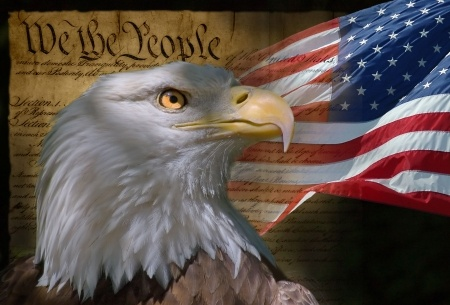 [Speaker Notes: Graphic, Bald eagle, the constitution and American flag to represent the history of American government. 

One of the key goals of the 1787 Constitutional Convention in Philadelphia was the creation of checks and balances that would prevent corruption. Corruption was the topic of discussion in 25% of the Convention meetings.  There was strong resentment at the time against the actions of King George III of Britain and his appointed "royal governors" who used their offices in America to enrich themselves and the King.  Offices were bought  and sold and land unfairly taxed.  The accepted British and European culture at the time was to use your public office to make money for yourself, at the expense of the citizens.     The English Parliament was not the voice of the people; it was the voice of the King.  The American patriots waged a revolution to reverse this culture of corruption. They believed that public service required that officials put the interests of the people over their own private interests.]
Our Declaration of Independence was a declaration of freedom from Corruption
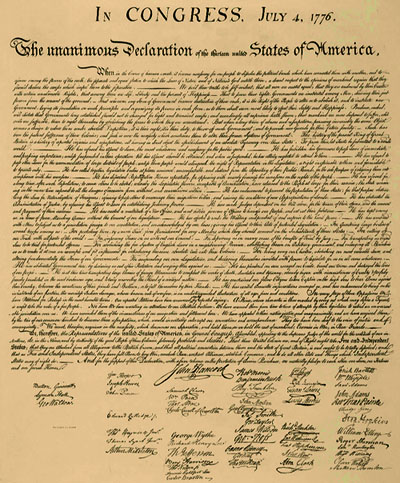 [Speaker Notes: Graphic, declaration of independence]
Framers Fear of Corruption
Defined as “excessive private interests influencing the exercise of public power”
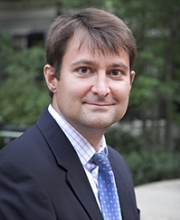 Dr. Bill English
Safra Center for Ethics, Harvard
Institutional Corruption and the Crisis of Liberal Democracy
We are in crisis; institutions are increasingly corrupted; our form of government is fragile; threat of demise
[Speaker Notes: Graphic, Bill English from the Safra Center for Ethics at Harvard]
The Worst Corruption
“True danger of a republic is when citizens turn away from their government” Montesquieu
America will never be destroyed from the outside. If we falter and lose our freedoms, it will be because we destroyed ourselves. Abraham Lincoln
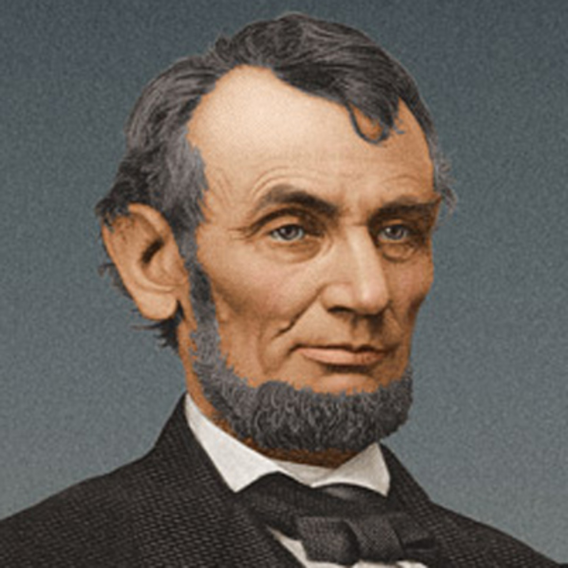 [Speaker Notes: Graphic, President Abraham Lincoln]
The fight for our freedoms in the U.S. is a fight that can be won at the municipal level.  It is a fight against corruption.
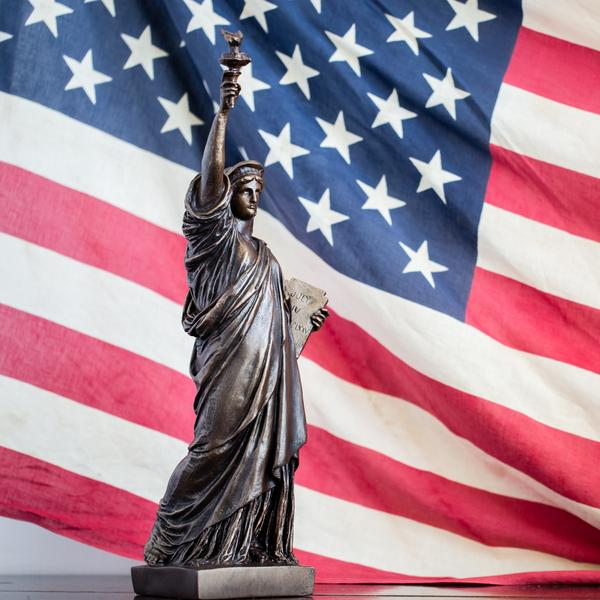 [Speaker Notes: Graphic, Statue of Liberty in front of the American Flag]
Question at Start…
What is the purpose of this activity?

What is the purpose of the Ethics Office?
D-Day  June 6
[Speaker Notes: Graphic, one boat load of World War two soldiers reaches the shore and men run off on D-day to represent the anniversary of D-Day, June 6]
[Speaker Notes: Graphic, members of various militaries gather on a beach, stand in rows. They present the flags of the United States and branches of the military. Several hold instruments while others hold ceremonial weapons.]
Gettysburg
[Speaker Notes: Graphic, a large group of soldiers gather around President Lincoln during the Civil War.]
It is for us to be dedicated to the great task remaining before us—that from these honored dead we take increased devotion to that cause for which they gave the last full measure of devotion—that we resolve that these dead shall not have died in vain—that this …government of the people, by the people, and for the people, shall not perish from the earth.”
Abraham Lincoln, Gettysburg address
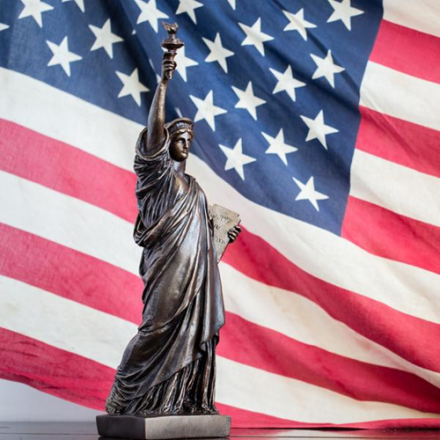 [Speaker Notes: Graphic, Statue of Liberty in front of the American Flag]